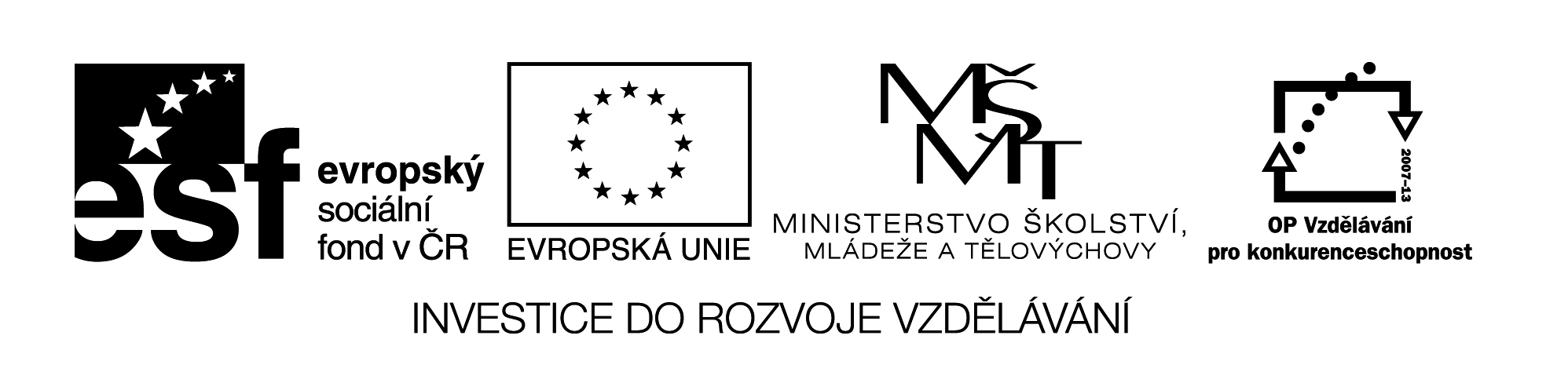 BINGO
Digitální učební materiál byl vytvořen v rámci projektu 
Inovace a zkvalitnění výuky na Slovanském gymnáziu
CZ.1.07/1.5.00/34.1088
I.
II.
Début bingo
III.
VI.
I.
II.
zvuk
III.
VI.
I.
II.
vyber
III.
VI.
Odkazy:

nahrávky – archiv autora